Енергозбереження як чинник зростання ринкової вартості бізнесу
Виконала: студентка V курсу, групи МПД-504, Данюк Іванна
Науковий керівник: к.е.н, доц. Лаврененко Валентина Віталіївна
Дослідження енергоринку України
Використання традиційних енергоресурсів - 
нафти та газу
Висока енергоємність ВВП 0,63 кг у. п./грн
Скорочення видобутку вугілля через воєнні дії на Донбасі
Енергетичний ринок є монополізованим
ПРОБЛЕМИ
Скорочення видобутку нафти на 91,7 тис. т
Втрата контролю над "Чорноморнафтогаз" і над чорноморським шельфом
Ступінь зносу основних засобів ПЕК сягає 60,7 %
Видобуток газу в Україні покривається лише 58% потреб
Дослідження енергоринку України
Скорочення енергетичної залежності
Проведення реформ в сфері енергетики
Видобуток газу зріс на 2,4%
ПОЗИТИВНІ 
АСПЕКТИ
Розвиток «зеленої» енергетики в Україні
Стимулювання енергозбереження з боку держави
Задоволення попиту на вугілля за рахунок власних ресурсів
Впровадження та ф-я програми UKEEP
Впровадження енергоменеджменту на підприємствах
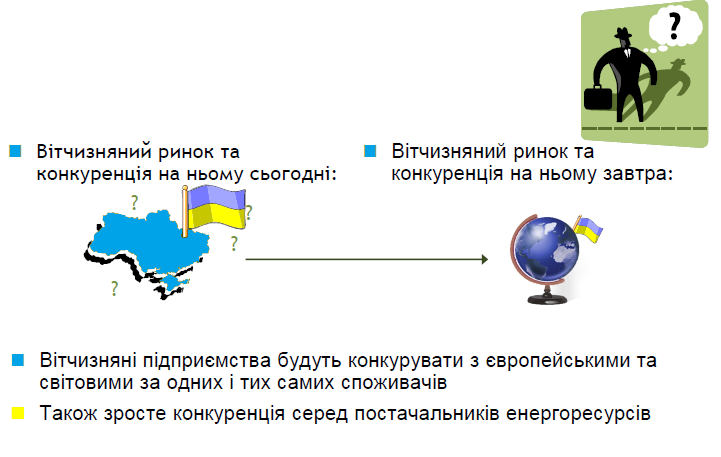 ЄС та український бізнес.
Вимоги та вплив
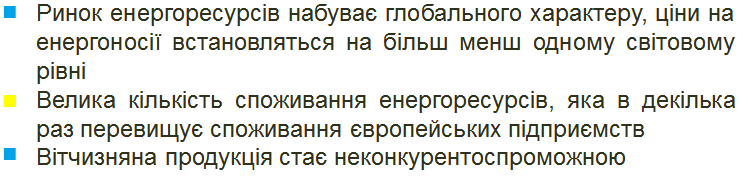 Переваги енергоефективності для підприємства
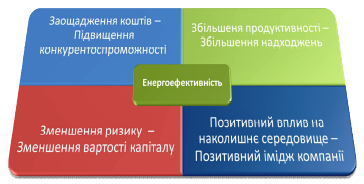 Скорочення виробничих витрат;
Ріст доходів;
Зменшення ризиків;
Покращення якості продукції;
Покращення іміджу компанії.
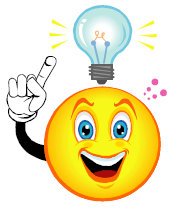 Ріст конкурентоспроможності;
Позитивний вплив на навколишнє середовище;
Збільшення вартості компанії!
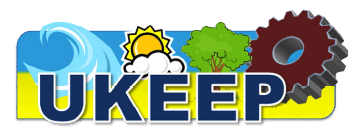 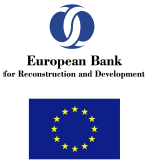 Це кредитна лінія розміром 150 млн євро від ЄБРР;
Через українські банки дана кредитна лінія є доступною для проектів підвищення енергоефективності та створення джерел відновлюваної енергії;
Фінансування є доступним лише для приватних підприємств;
UKEEP може надавати кредитне фінансування у розмірі до 5 млн. USD;
Компанії, котрі подали заявку в UKEEP та відповідають умовам кредитування, отримують можливість безкоштовної консалтингової підтримки від міжнародних спеціалістів з енергозбереження, котрі проведуть оцінку можливих енергозбережень для компанії та підготують інвестиційну програму для банків;
Кредит надається на ринкових умовах, проте конкретні цифри залежатимуть від домовленості між банком та позичальником.
Дякую за увагу!
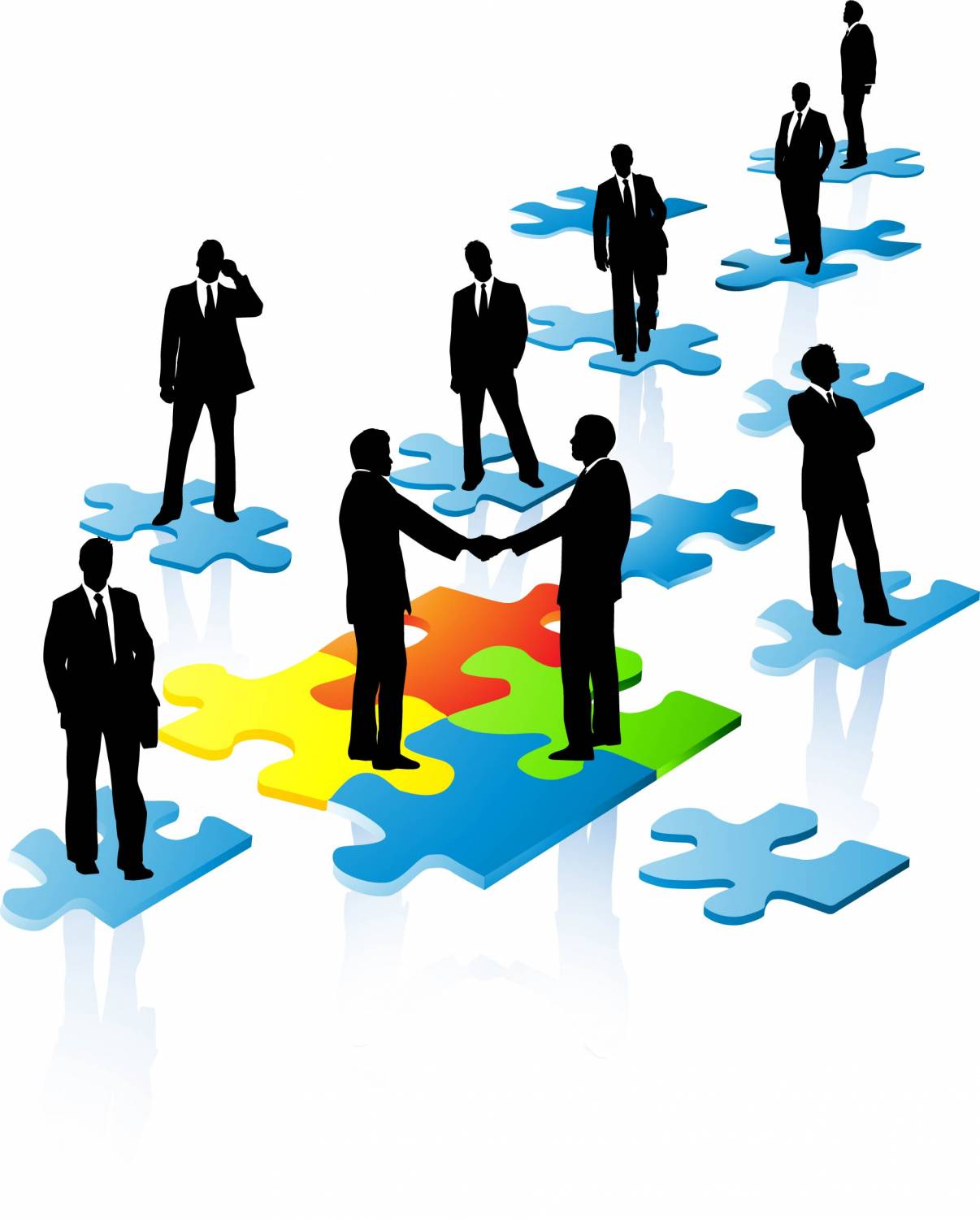